Supporting presentation for lecturers of Architecture/Civil Engineering
Chapter 10
Forms and availability
1
Why « Forms and Availability » ?
Delivery times and costs are major issues for architects & civil engineers
While all stainless steel products start from a melting shop
There are many processing routes for stainless products
And stockholders, traders providing service packages
And therefore Delivery times and Costs may vary widely
2
Some background informationHow stainless steel is produced
Video: Steelmaking and Hot Rolling of coils 
Video: Hot Rolling of coils 
Video: Cold rolling of coils
Video:  Steelmaking and hot rolling of bars  
Video: Wire rod rolling
Video: Wire rod rolling
3
Stainless Steel Supply Chain
SIMPLIFIED
Stainless Steel Mill
Ex-mill sales
Distributors
(of which mill-owned)
Coils, Sheets, Plates 
Bars, Wire
Reinforcing bar
Customized: 
Cut to length
Cut to shape
Polishing …
Fabricators
+ 
Specific finishes (such as color)
Products
Service
Minimum weight  1 slab
Production on order
Lead time 2 – 3weeks
Lowest price /Kg
Small orders 
Available from stock
Short delivery times (1-3 days)
Price premium for service
Standard Component  Manufacturing
Stainless Steel  Mill
Distributors 
(of which mill-owned )
Products
Service
Fasteners
Tubes
Valves
Fittings
Available from stock
Short delivery times (1-3 days)
Price premium for service
4
Flat products
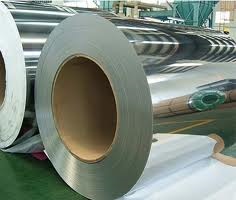 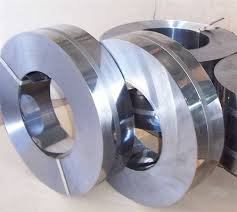 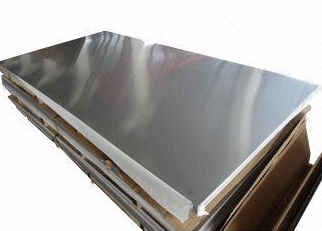 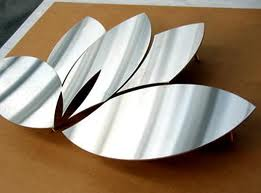 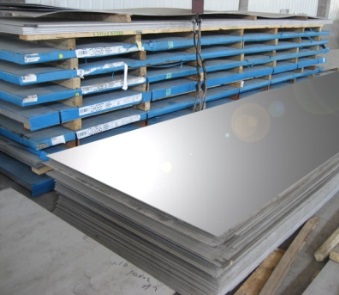 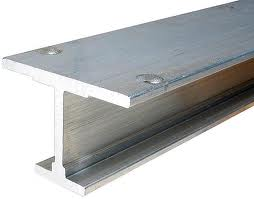 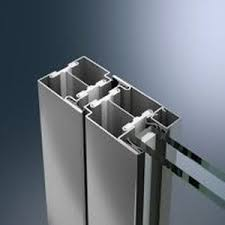 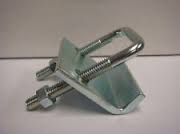 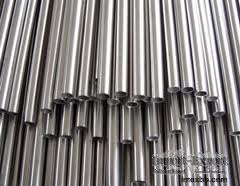 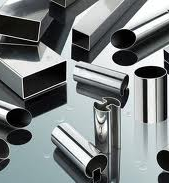 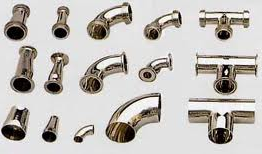 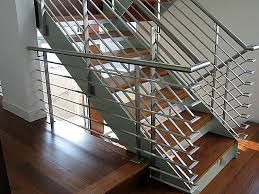 5
Long Products
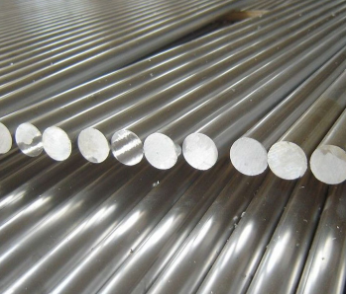 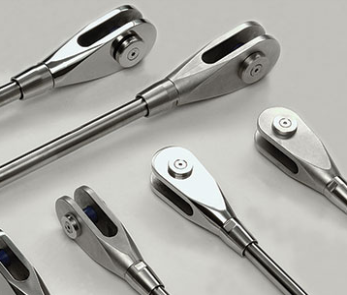 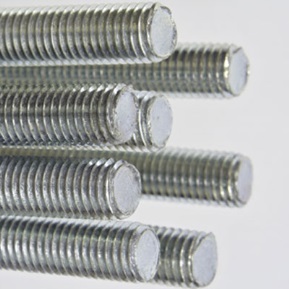 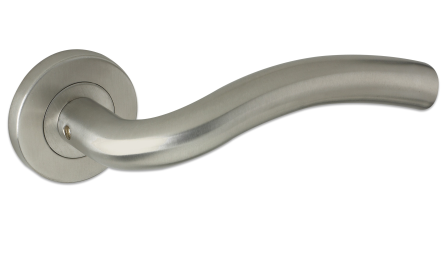 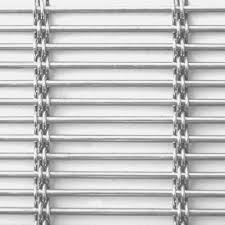 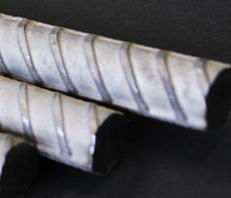 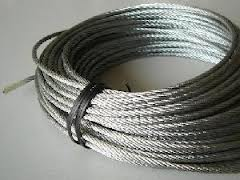 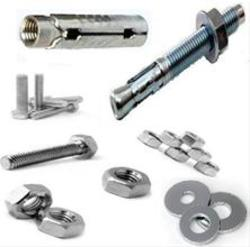 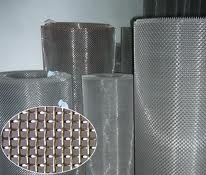 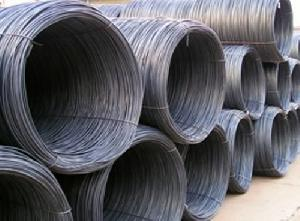 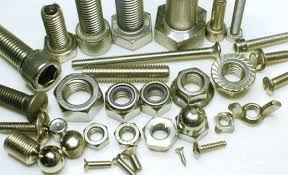 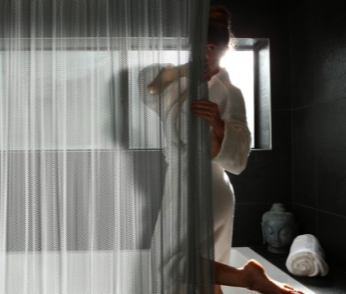 6
Future trends
The urgency of climate change mitigation and of a sustainable economy will drive major changes in the years to come. 

A new product offer is  likely to appear:
re-conditioned products. Stainless steel from buildings/ facilities being de-constructed could be re-processed and made available for a new service life without loss of properties.
Higher strength and thinner products, able to offer the same service performance with less material use.  The development of lean duplex grades and of cold-worked austenitic grades is already taking place.
7
References
Major stainless steel producers   https://www.worldstainless.org/about-issf/issf-members/
8
Thank you
Test your knowledge of stainless steel here:
https://www.surveymonkey.com/r/3BVK2X6
9